如何證明耶穌的神性及復活

Proving Jesus’s Deity & Resurrection
讀經: 
約翰福音 14:6

Scripture Reading:
John 14:6
約翰福音 14:6

耶穌說： 「我就是道路、真理、生命。若不藉著我，沒有人能到父那裡去。」
John 14:6
Jesus answered, “I am the way and the truth and the life.  No one comes to the Father except through me.”
如何證明耶穌的神性和復活

Proving Jesus’s Deity & Resurrection
約翰福音 John 10:30

耶穌說： Jesus said, 

「我與父原為一。」

“I and the Father are one.”
如何可以證明耶穌是神？
聖經這麼寫的…

How can we prove Jesus is God?
It’s in the Bible…
這是無法證明的。只能相信！這就是信仰的意義…

Can’t prove?  Just believe!  That’s what faith is for…
信仰並非沒有證據。

Faith is not without evidence.
C.S. Lewis: Jesus can only be one of these:
耶穌只有可以是個:
Liar 騙子,
Lunatic 瘋子,
Lord 主/神, or
Legend 神話/傳說
約翰福音 John 14:6b

「若不藉著我，沒有人能到父那裡去。」

“No one comes to the Father except through me.”
“當你排除了所有不可能的事物時，所剩下的，無論多麼不可能，也必是真的。”
Arthur Conan Doyle
福爾摩斯 的作者
“When you have eliminated the impossible, whatever remains, however improbable, must be the truth.”
Arthur Conan Doyle,
Author of Sherlock Holmes
耶穌是不是
一個騙子?

Is Jesus a liar?
所有的謊言都是為了讓自己或是自己所喜愛的東西受益

Lies are told to benefit the liar or what or whom he cares about
遇到大的壓力時通常會承認他說謊的行為

A liar would usually confess under great pressure
不會為了自己的謊言去死或承受大的痛苦

A liar would not knowingly die or suffer for his own lies
耶穌是不是
一個瘋子?

Is Jesus a lunatic?
一個瘋子不可能成為令人佩服的道德教師

A lunatic could not be a respected teacher of morality
無法傳授一致的消息

A lunatic could not teach consistent messages
他的追隨者及門徒們一定會看的出來

Jesus’s followers would have figured out if He was crazy
起初, 他的兄弟們認為他瘋了, 但後來也相信了祂

At first, Jesus’s own brothers thought He was crazy, but later came to believe Him
約翰福音 7:5 -- 因為連他的弟兄說這話，是因為不信他。

John 7:5 -- For even his own brothers did not believe in him.
使徒行傳 1:14

這些人同著幾個婦人和耶穌的母親馬利亞，並耶穌的弟兄，都同心合意地恆切禱告。
Acts 1:14

They all joined together constantly in prayer, along with the women and Mary the mother of Jesus, and with his brothers.
耶穌是不是
一個神話/傳說?

Is Jesus a legend?
福音書並沒有遵循神話的創造方式

The Gospel just does not follow how legends are created
四福音書是在耶穌生平的35-70年內寫成的 -- 許多證人還活著
Gospels were written within 70 years of Jesus’s life on earth – many witnesses were still alive
當時代就有非基督徒記載耶穌和基督徒的存在及一些事績

There are non-Christian accounts of Jesus and Christians from that time
四福音書有太多關於日期和他人的歷史細節，神話通常含糊不清
Gospels have too many historical details; legends are usually vague and not very detailed
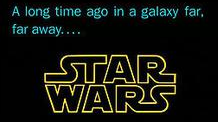 路加 3:1-2 (何時，何地，何人)
愷撒提庇留在位第十五年，本丟‧彼拉多做猶太巡撫，希律做加利利分封的王，他的兄弟腓力做以土利亞和特拉可尼地方分封的王，呂撒聶做亞比利尼分封的王，亞那和該亞法做大祭司。那時，撒迦利亞的兒子約翰在曠野裡，神的話臨到他。
Luke 3:1-2      (When , Where , Who)
In the fifteenth year of the reign of Tiberius Caesar—when Pontius Pilate was governor of Judea, Herod tetrarch of Galilee, his brother Philip tetrarch of Iturea and Traconitis, and Lysanias tetrarch of Abilene - during the high-priesthood of Annas and Caiaphas, the word of God came to John son of Zechariah in the wilderness.
神話是由第三者所造的故事 - 所以他的動機很重要

Legends are fictional works created by a third person – so his motivations matter
神話的創作者都會想要：
獲得影響力和地位
獲得經濟收益

Creators would want to:
Get influence & status
Get financial gains
神話的創作者不希望：
對自己造成傷害
不受大眾的歡迎

Creator would not want:
Cause harm to himself
To be unpopular
在福音書中，我們看見這些作者們:
嘲笑自己
支持和美化弱勢族群 (窮人，女人…等)
害自己遭受迫害
In the Gospels, we see them:
Deride themselves
Support and glorify the weak (poor, women, etc.)
Cause persecution upon themselves
為什麼要創造一個會傷害自己的神話？

Why create a legend that could hurt yourself?
騙子 Liar
瘋子 Lunatic
神話/傳說 legend
神 Lord (God)
若耶穌不是騙子, 瘋子,或神話 , 那麼唯一剩下的可能性必是真的 - 他就是神
If Jesus is not a liar, lunatic, nor legend, then the only remaining possibility must be true – He is God
這個解釋也符合祂給我們的所有的教導

This explanation also matches everything He taught us
他的複活進一步證明了他的神性

He further proved His deity by His resurrection
你如何證明耶穌的複活？

How do you prove the resurrection of Jesus?
這些證據不足：
空的墳墓
聖經如此說…

These are insufficient proofs:
An empty tomb
The Bible says so…
最好的證明：門徒的生命改變了，以及他們在遭受迫害時還堅持自己的信仰
The best proof: the changed lives of the disciples and how they held onto their beliefs despite persecution
今天，你改變的生命也許是耶穌是神的最好證據...

Today, your changed life may be the best proof of Jesus as God…
使徒行傳從未完成。 
你要用你的生命來繼續寫這本書...

The Book of Acts was never finished.  You continue to write it today…
你可以讓人們在你的身上看見耶穌，正如早期的門徒們一樣...

You can let people see Jesus in you, just as the early disciples did…
“隨時傳福音; 
必要時用言語。”

“Preach the Gospel at all times; 
use words if necessary.”